Lesson 2: What was the greatest challenge facing Muslims, 619-1291?
Learning Objective:
Understand the challenges that Muhammad and Muslims faced over a long period of time.
Consider which of these threats was the greatest to Islam, and why the religion was able to survive despite these challenges.
Key Words:
Prophet: someone who is a teacher of God’s will
Mosque: a place of worship for Muslims
Muhammad, 619
Muhammad was safe under the protection of the clan, but other Muslims were treated badly, and often attacked. In 619, two tragedies struck: both Khadijah and Abu Talib, Muhammad’s uncle and clan leader, died.
Muhammad was no longer protected. He had dirt thrown at him in the streets. His uncle Abu Jahl wanted to kill him, and had warriors searching for him.
In 621, Muslims from an area called Yathrib found Muhammad and promised, in secret, to protect him. He and other Muslims decided to move to Yathrib for safety. The journey north became known as the Hejira, and Yathrib was known as Madinat al-Nabi (City of the Prophet), or Madinah al-Munawarra (Enlightened City). It is now known is Medina. The first mosque was built here.
Where is Medina?
Mark Medina on your map!
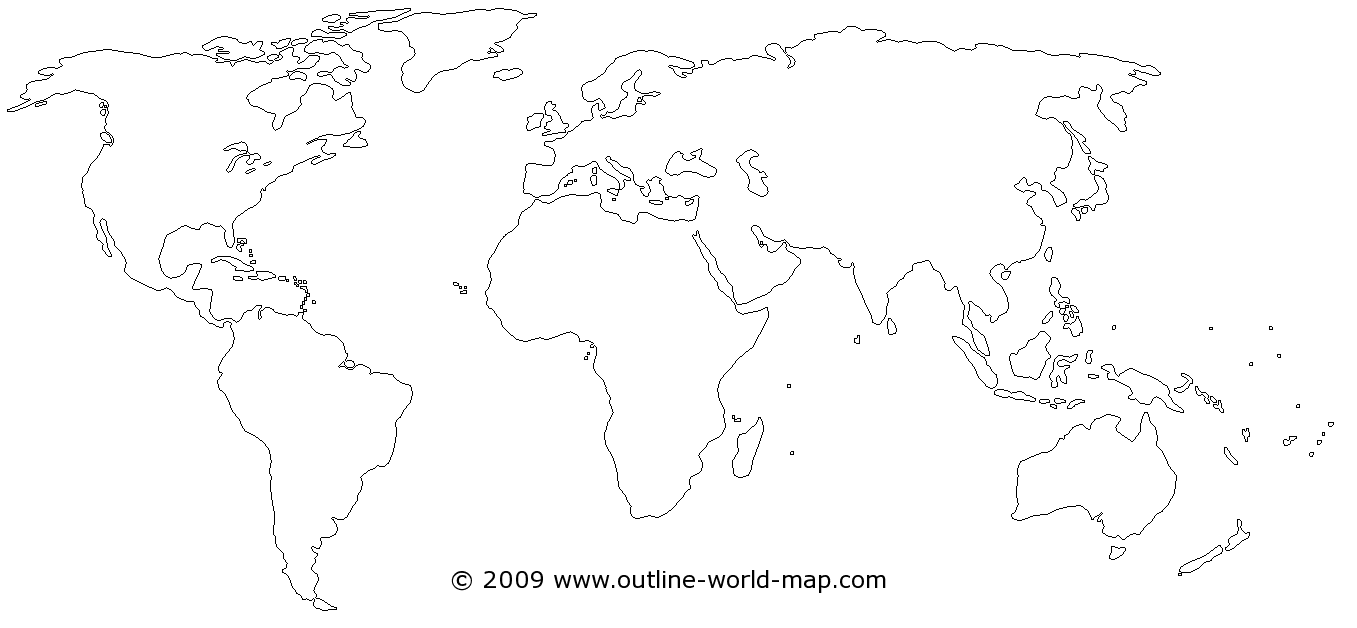 Medina is here, just north of Makkah.
Makkah
[Speaker Notes: Get students to mark on their maps where Medina is.]
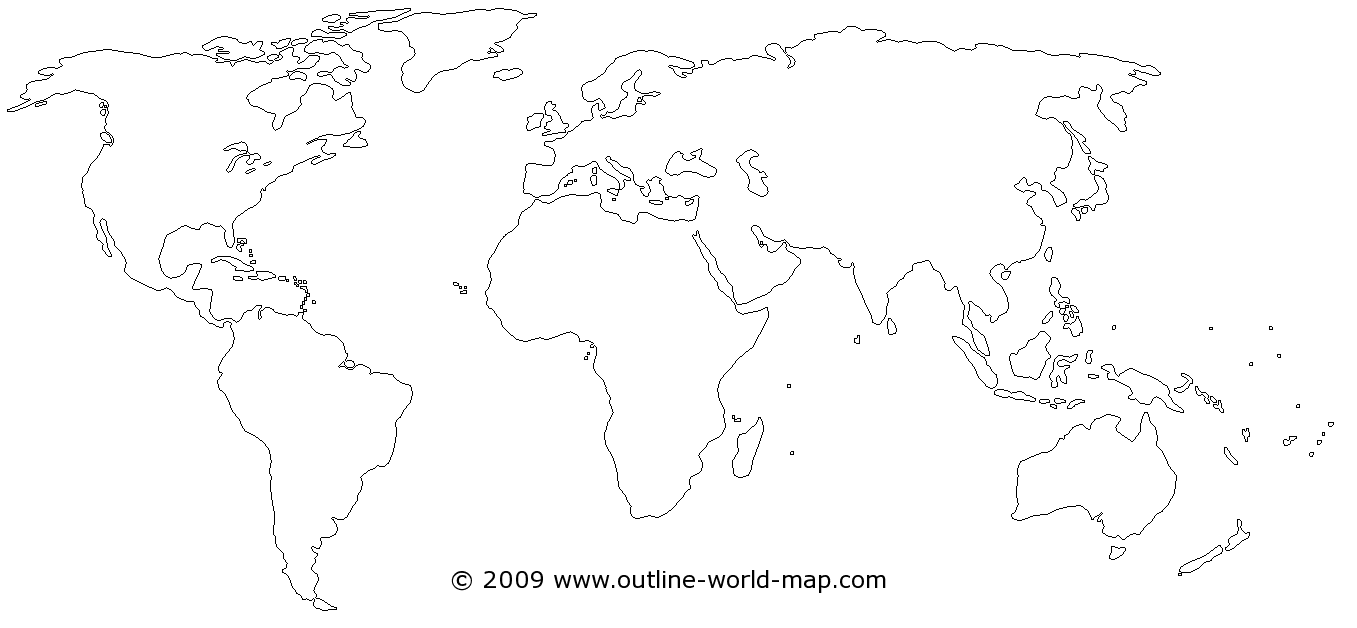 Other locations:CordobaJerusalem
Cordoba
Jerusalem
Medina
Makkah
Mark these on your map!
[Speaker Notes: Get students to mark on their maps where the other locations are.]
Challenges, challenges!
Although Muhammad had reached safety in Yathrib, the people of Makkah made life hard for the Muslims in Medina. 
A number of challenges would face Islam, not just in Muhammad’s lifetime, but in the centuries that followed.
Task 1: Read the information cards about the challenges and complete the table. 

Task 2: Decide which one you think posed the greatest threat to Islam and explain why you think that

Challenge: Try to rank the challenges from most (1) to least (5) threatening, and also explain how you chose which was the least threatening.
Writing Frame:
The most threatening of all the challenges to Islam in 619-1291 was… because…
Challenge:
The least threatening of the challenges was… because…
Extension Video!
Watch the video to consolidate your knowledge of Islam so far!

https://www.youtube.com/watch?v=7w4TH-giaps